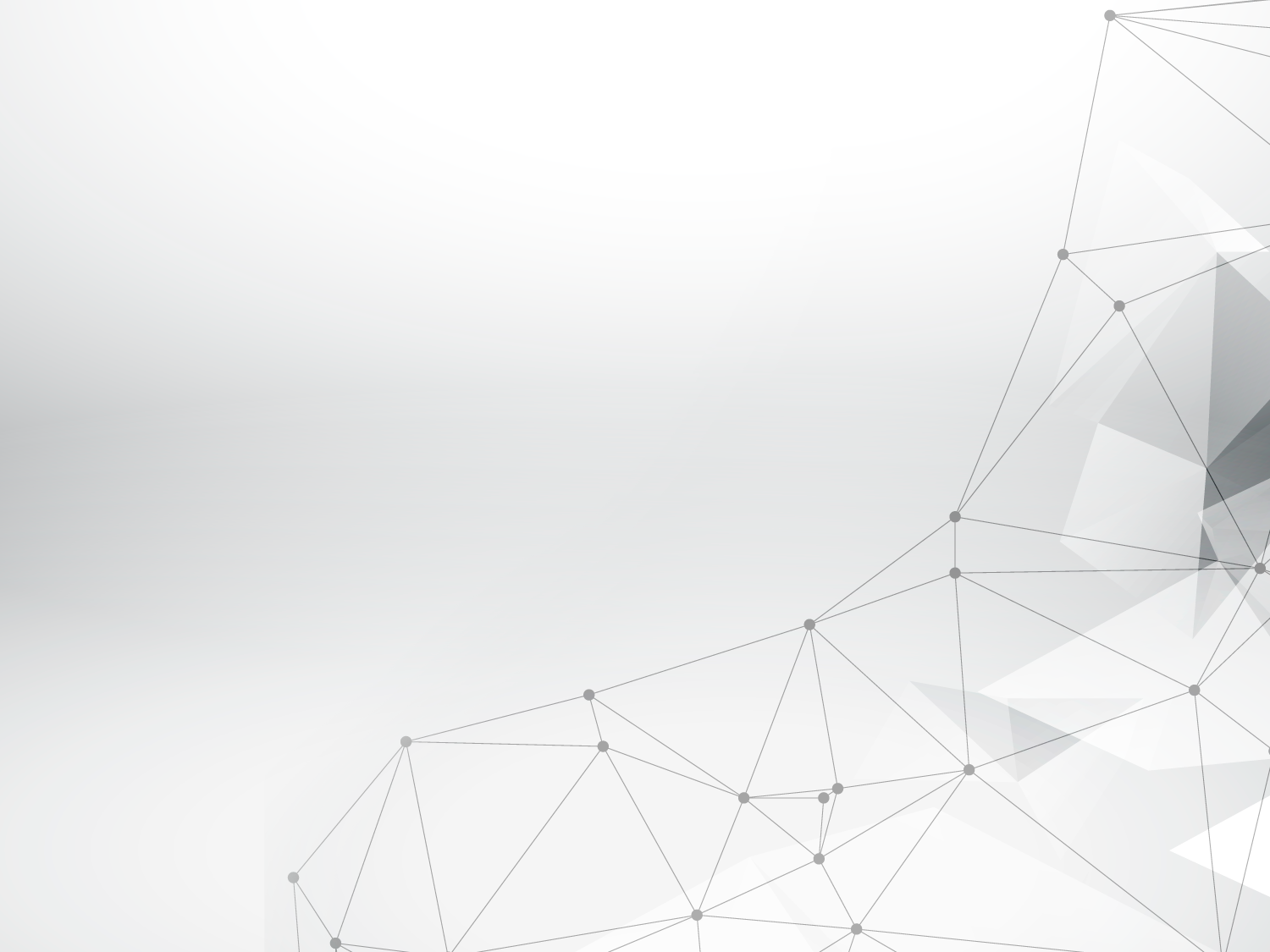 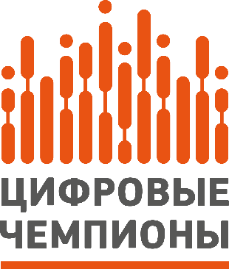 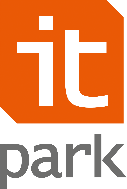 Логотип проекта (при наличии)
Название проекта
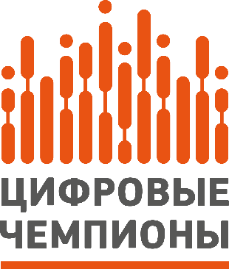 Краткое описание проекта
Проблема, которую Вы пытаетесь решить?


Кто Ваша целевая аудитория?


Решение проблемы, предлагаемое Вами.


Имеет ли реализация проекта положительное воздействие не только на Вашего целевого потребителя, но и на  общество в целом? (да/нет, какое именно?
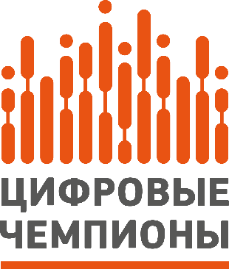 Сведения о команде
Команда (представление состава команды: одиночный основатель или несколько сооснователей, другие участники команды) 


Опыт команды (описание опыта команды, реализация других проектов (при наличии))


Компетенции команды (укажите какие компетенции есть внутри основного состава команды, а какие функции выполняются сторонними исполнителями)
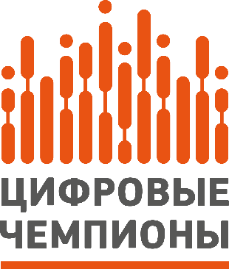 Информация об используемых технологиях
Функционал продукта с точки зрения технологии (описание + необходимо указать направление «сквозной» цифровой технологии (см. ниже) ) 


Конкурентные преимущества


Уникальность технологии (описание инновационности технологического решения на отечественном и/или зарубежном рынках)
Данный блок должен быть удален из презентации
Подсказка:
Перечень «сквозных» цифровых технологий: -большие данные 			- новые производственные технологии 		- промышленный интернет 
- искусственный интеллект  		- технологии беспроводной связи 			- компоненты робототехники и сенсорика
- квантовые технологии 		- системы распределенного реестра			- технологии виртуальной и дополненной реальностей
Источник: https://digital.gov.ru/ru/activity/directions/878/#section-materials
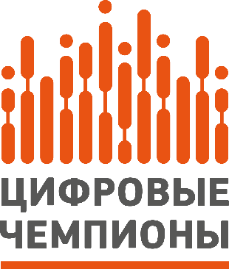 Стратегия реализации и бизнес-модель
Нацеленность на отечественный и/или международный рынки (описание + необходимо указать ведется ли разработка только на русском языке, либо есть дополнительный язык (английский или другие (указать какие именно)) 

Целевые группы потребителей / клиентов

Стратегия выхода на отечественный и международный рынок (охватывает сразу несколько рынков, либо поэтапный вход, когда планируется расширение)

Бизнес-модель (как Вы планируете зарабатывать на своем продукте? прямые продажи, продажи по подписке, продажи лицензий на продукт и т.п.)
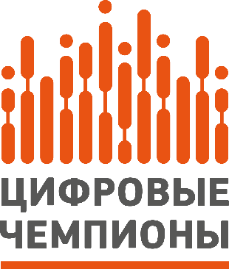 Стратегия реализации и бизнес-модель
Конкуренты (текущие, будущие)

Ключевая цель проекта (3, 6, 12 месяцев)

Какую основную проблему Вы видите при масштабировании проекта?
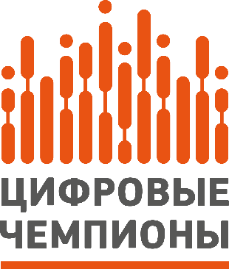 Финансовый план
Текущие источники финансирования проекта (проект создается на собственные деньги? на заемные? без денег? сторонний инвестор?)

Привлечение инвестиций (привлекались ли уже сторонние инвестиции?) 

Пользовались ли Вы мерами государственной финансовой поддержки цифровых инициатив (грантовая поддержка (субсидии), льготное кредитование и иные финансовые меры поддержки, если да, то указать что именно)

На какой стадии реализации находится проект (первые продажи, операционная прибыль, чистая прибыль? если нет, то когда планируется)
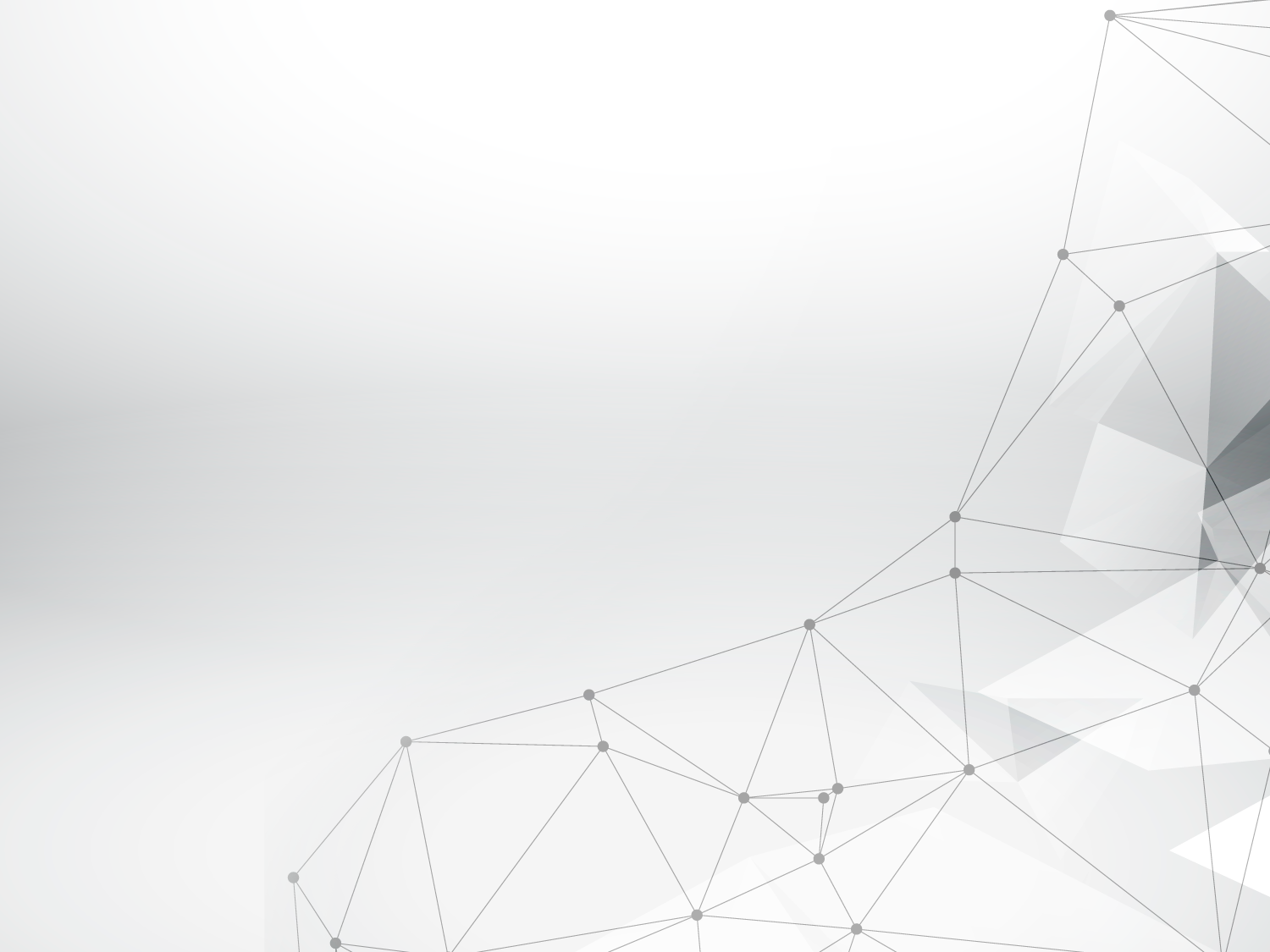 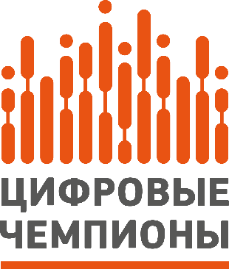 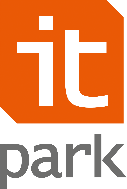 Логотип проекта (при наличии)
Спасибо за внимание
Контакты для связи:
Роман Сафин- roman.safin@tatar.ru
Эльвира Ярмакова –
E.Yarmakova@tatar.ru